G04-M-Branching-002-SL
Topic 1 | Page 1
Page Title
<write voice over text here>
Lorem Ipsum is simply dummy text of the printing and typtesetting industry Lorem Ipsum is simply dummy text of the printing
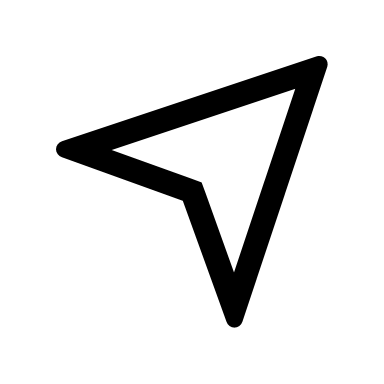 Select each case study to learn more.
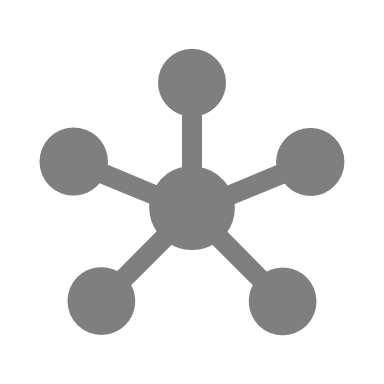 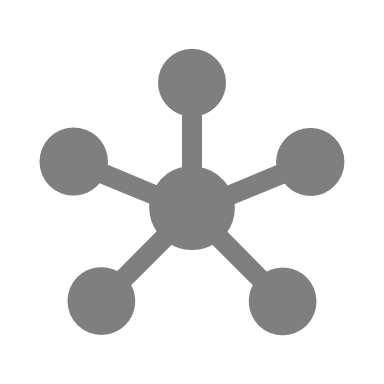 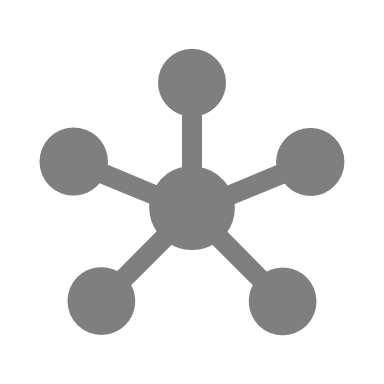 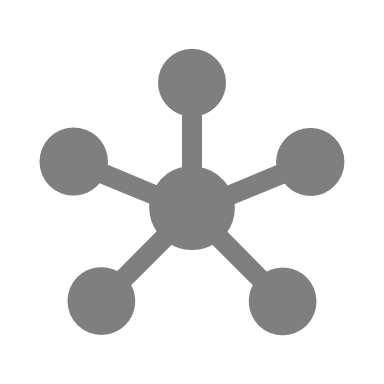 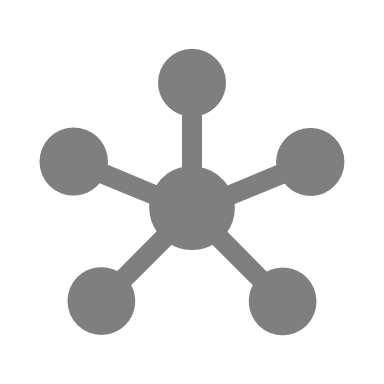 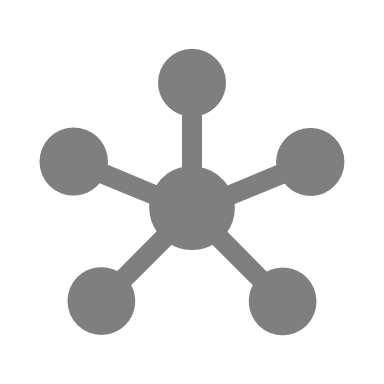 Case Study 1
Case Study 2
Case Study 3
Case Study 4
Case Study 5
Case Study 6
<include graphic notes here>
T1 | P1 | Branch 1 | SubPage 1
Case Study 1
C1
<write voice over text here>
Lorem Ipsum is simply dummy text of the printing and typtesetting industry Lorem Ipsum is simply dummy text of the printing
C2
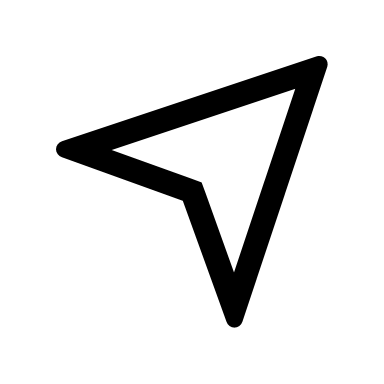 C3
C4
Select arrows to learn more.
C5
Button Text 1

Contrary to popular belief, Lorem Ipsum is not simply random text. It has roots in a piece of classical Latin literature from 45 BC, making it over 20 years old. Richard McClintock, a Latin professor at Hampden-Sydney College in Virginia, looked up one of the more obscure Latin words, consectetur, from a Lorem Ipsum passage, and going through.
1/3
C6
Background image ID <>
C1
<write voice over text here>
C2
C3
Button Text 1

Contrary to popular belief, Lorem Ipsum is not simply random text. It has roots in a piece of classical Latin literature from 45 BC, making it over 20 years old. Richard McClintock, a Latin professor at Hampden-Sydney College in Virginia, looked up one of the more obscure Latin words, consectetur, from a Lorem Ipsum passage, and going through.
2/3
C4
C5
C6
Background image ID <>
C1
<write voice over text here>
C2
Button Text 1

Contrary to popular belief, Lorem Ipsum is not simply random text. It has roots in a piece of classical Latin literature from 45 BC, making it over 20 years old. Richard McClintock, a Latin professor at Hampden-Sydney College in Virginia, looked up one of the more obscure Latin words, consectetur, from a Lorem Ipsum passage, and going through.
3/3
C3
C4
C5
C6
Are you ready for the challenge? >>
YES, I AM
NO, REVIEW SCENARIO
Background image ID <>
T1 | P1 | Branch 1 | SubPage 2
Page Title
<write voice over text here>
Lorem Ipsum is simply dummy text of the printing and typtesetting industry Lorem Ipsum is simply dummy text of the printing
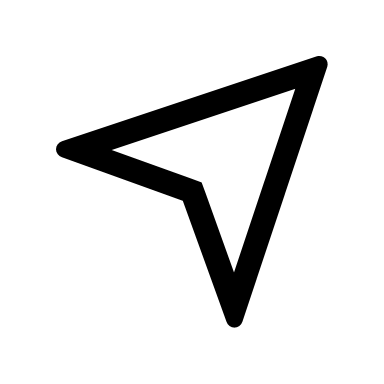 Select the correct option and Submit.
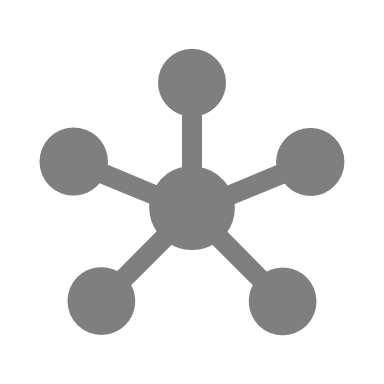 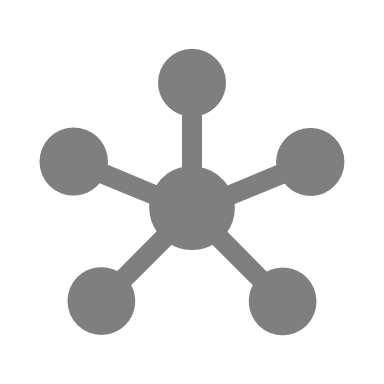 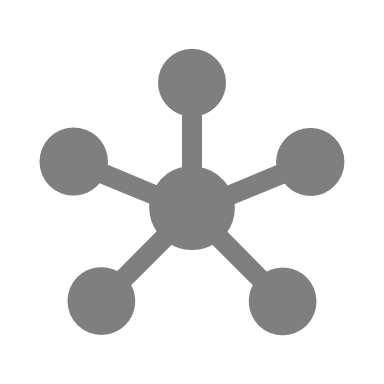 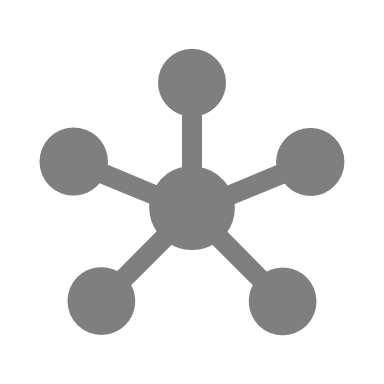 Lorem Ipsum
Lorem Ipsum
Lorem Ipsum
Lorem Ipsum
Background image ID <>
Submit
Try again
<write voice over text here>
Correct.

If you are going to use a passage of Lorem Ipsum, you need to be sure there isn't anything embarrassing hidden in the middle of text.
Return to Case studies
Incorrect.

If you are going to use a passage of Lorem Ipsum, you need to be sure there isn't anything embarrassing hidden in the middle of text.
Background image ID <>
Return to Case studies
Page Title
<write voice over text here>
Lorem Ipsum is simply dummy text of the printing and typtesetting industry Lorem Ipsum is simply dummy text of the printing
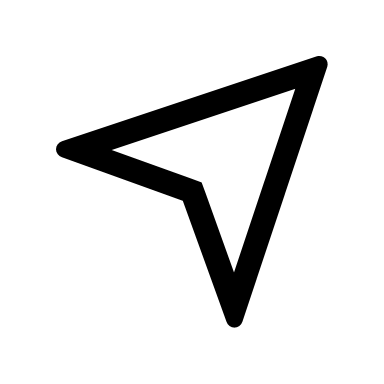 Select each case study to learn more.
Great job!

You have reviewed all of the case studies and answered the questions to understand the impact of each one… 

Select next to learn about …
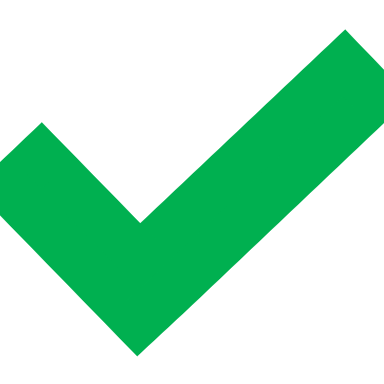 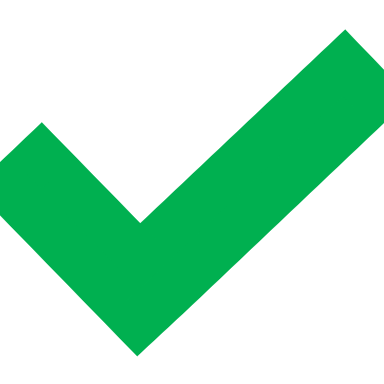 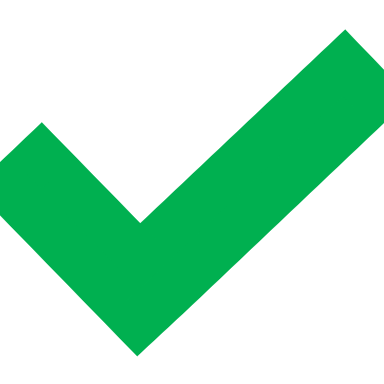 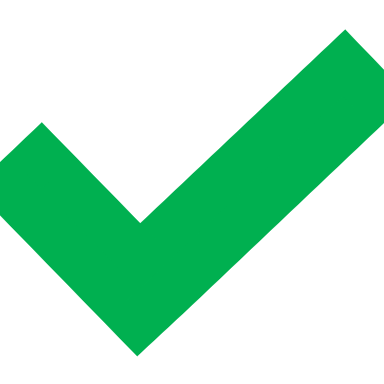 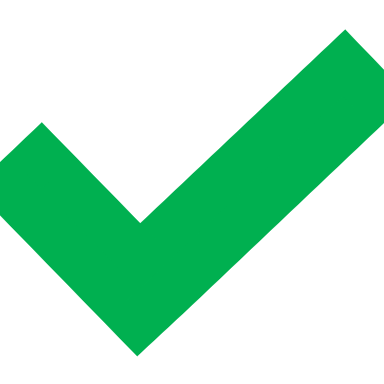 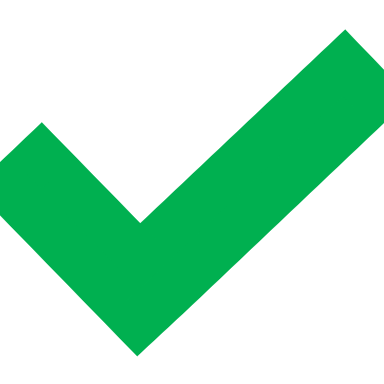 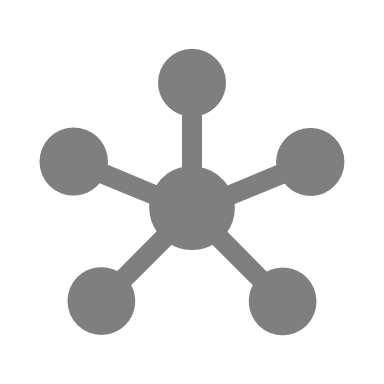 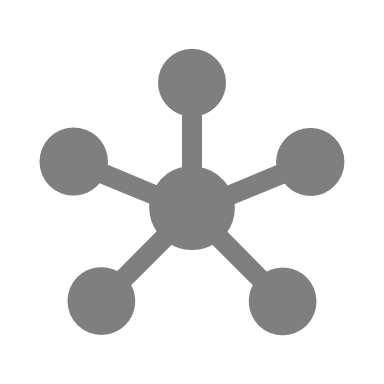 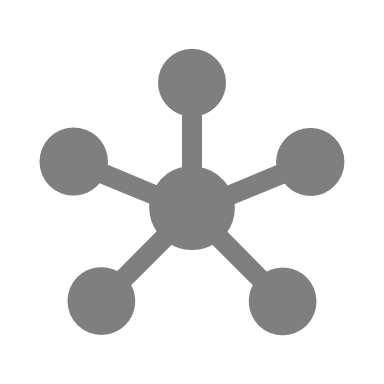 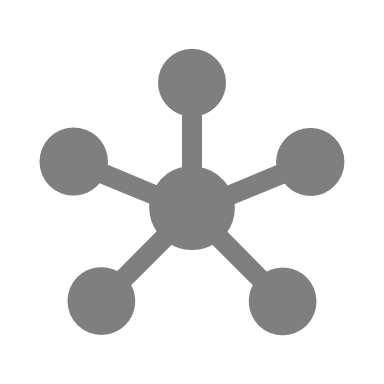 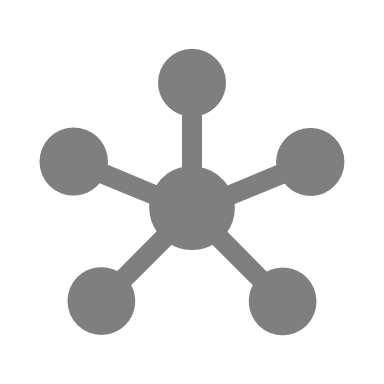 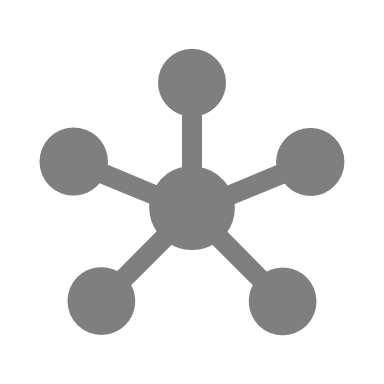 Case Study 1
Case Study 2
Case Study 3
Case Study 4
Case Study 5
Case Study 6
Display Great job… message once user complete viewing all of the case studies.